Cross-Lingual Content Scoring
Andrea Horbach, Sebastian Stennmanns, Torsten Zesch
University Duisburg-Essen, Germany
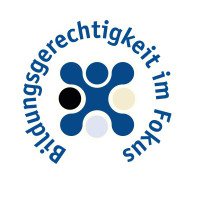 Cross-Lingual Content Scoring - Motivation
Core Idea
Content scoring of students‘ free-text answerswith training and test data in different languages




Foster educational equality
non-native speaker might know the answer, but is unable to express it
teachers ignore spelling and grammar for content scoring
correctness of content not language-specific
Overcome data sparsety
re-use existing training data in different language
Training Data
Test Data
Cross-Lingual Scoring – Core Idea
The Standard Monolingual Content Scoring Case
Question: After reading the groups procedure, describe what additional information you would need in order to replicate the experiment.
Test Data
Training Data
LA1000: You would need to know how many ml of vinegar they used, how much distilled water to rinse the samples with and how they obtained the mass of each sample.
LA10001: I would need to know the exact amount of vinegar in each container.
LA1: Some additional information you will need are the material. You also need to know the size of the container 
LA2: The additional information you need is one, the amount of vinegar you poured in each container, two, label the containers.
train & apply model
Cross-Lingual Scoring – Core Idea
Test Data
Training Data
LA1000: Es  fehlt  der Säuregehalt des Essigs. Die Menge Essig die verwendet wurde. Und welche Holzart da Holzsorten unterschiedliche Säureresistenz aufweist.
LA1001: Wir müssen wissen, wie viel Wasser wir sammeln müssen, um die Probe zu machen
LA1: Some additional information you will need are the material. You also need to know the size of the container 
LA2: The additional information you need is one, the amount of vinegar you poured in each container, two, label the containers.
Cross-Lingual Scoring
?
Cross-Lingual Scoring – Core Idea
Test Data
Training Data
LA1: Some additional information you will need are the material. You also need to know the size of the container 
LA2: The additional information you need is one, the amount of vinegar you poured in each container, two, label the containers.
MT
LA1000: Es  fehlt  der Säuregehalt des Essigs. Die Menge Essig die verwendet wurde. Und welche Holzart da Holzsorten unterschiedliche Säureresistenz aufweist.
LA1001: Wir müssen wissen, wie viel Wasser wir sammeln müssen, um die Probe zu machen
LA1: Einige zusätzliche Informationen, die Sie benötigen, sind das Material. Sie müssen auch die Größe des Containers kennen
LA2: Die zusätzliche Information, die Sie brauchen, ist eine, die Menge an Essig, die Sie in jeden Behälter gießen, zwei, beschriften Sie die Behälter.
train & apply model
Basic Experimental Setup: Using Machine Translation
Translating Training Data
Translating Test Data
Training
Test
Training
Test
Translate
Outline
Challenges of Cross-lingual Scoring
Data Collection
Content Scoring Experiments
Horbach, Stennmanns, Zesch - Cross-Lingual Content Scoring | BEA 2018
Challenges for Automatic Scoring
Quality of machine translation 
spelling errors: translation errors or normalization?
	the vinegar  → der Essig	but	separate → getrennt	the vineger  → der Vineger		seperate → getrennt

„Translationese“ 
Nature of bi-lingual datasets 
different learner populations


language and culture dependence of prompts
	If both the (US)-President and the Vice President can no longer serve,	who becomes President?
vs.
vs.
Pre-Study: Influence of MT Quality on Monolingual Scoring
Machine Translation
google translate: English to German, English to Russian
DeepL: English to German

Data: 3 prompts from ASAP-2
Translating Training and Test Data
Training
Test
QWK
Content Scoring Setup
Weka SVM classifier
Token n-grams
Character n-grams
Collecting a Cross-Lingual Dataset
Option 1: Collecting data in two languages
Full control over data collection
Time & cost-intensive

Option 2: Extend existing dataset in another language
Use existing data for English
Re-collect data for the same prompts in, e.g., German

Requirements:
Prompt material available
Language- and culture-independent
Curriculum-independent
Scoring guidelines available/applicable
Suitability of existing datasets
ASAP-2	PG	Sem         Mohler						-Eval	 &Mihalcea

   Prompt available?		✔ 	 ✔  	✘ 	 ✔

   Culture independent? 		(✔) 	✘	 ✔ 	 ✔ 

   Curriculum independent? 	✔ 	✔ 	✔ 	✘

   Scoring guidelines?		✔	✔	✔	✔
Recollecting ASAP in German
Existing data
ASAP
>2000 answers per prompt
US high school students
5 x ELA
2 x biology
3 x science
ASAP-DE
300 answersper prompt
crowd-sourced
3 x science
New data
Dataset Comparison – Label Distribution
rel. frequency of answers with score
larger number of high-ranking answers in English
Horbach, Stennmanns, Zesch - Cross-Lingual Content Scoring | BEA 2018
Dataset Comparison – Answer Length
Horbach, Stennmanns, Zesch - Cross-Lingual Content Scoring | BEA 2018
Dataset Comparison – Answer Length
Difference between learner populations!
Horbach, Stennmanns, Zesch - Cross-Lingual Content Scoring | BEA 2018
Dataset Comparison – Linguistic Diversity
Horbach, Stennmanns, Zesch - Cross-Lingual Content Scoring | BEA 2018
Dataset Comparison – Linguistic Diversity
Difference partially due to language!
Horbach, Stennmanns, Zesch - Cross-Lingual Content Scoring | BEA 2018
Content Scoring Results
Horbach, Stennmanns, Zesch - Cross-Lingual Content Scoring | BEA 2018
Content Scoring Results
Horbach, Stennmanns, Zesch - Cross-Lingual Content Scoring | BEA 2018
Content Scoring Results
Horbach, Stennmanns, Zesch - Cross-Lingual Content Scoring | BEA 2018
Differences between Prompts
Horbach, Stennmanns, Zesch - Cross-Lingual Content Scoring | BEA 2018
The Influence of Translationese
Maybe combining translated and original data is the problem…
Type B plastic was the supervisor in both Trial 1 and Trial 2. (B) Write down the weight that was put on to show how much each one has made plastic. Also do more experiments (...)
(A) Plastic type B was the superior in both trial 1 and trial 2. (B) Record the weight that was put on to show how much effected each plastic. Also conducting more trials (...)
MT
MT
Train
Test
Idea: translate test data, double translate train data 
→ but: makes little difference
Horbach, Stennmanns, Zesch - Cross-Lingual Content Scoring | BEA 2018
Conclusions and Future Work
We collected a German version of the ASAP-2 dataset
https://github.com/ltl-ude/crosslingual
First experiments on cross-lingual scoring using MT
Does not work that well
Results depend a lot on individual prompt

Understand influence factors better:
Language
Learner population
Machine translation artifacts

Alternatives to Machine Translation: cross-lingual embeddings
Thank you!   →  Vielen Dank!
Questions?  →. Fragen?